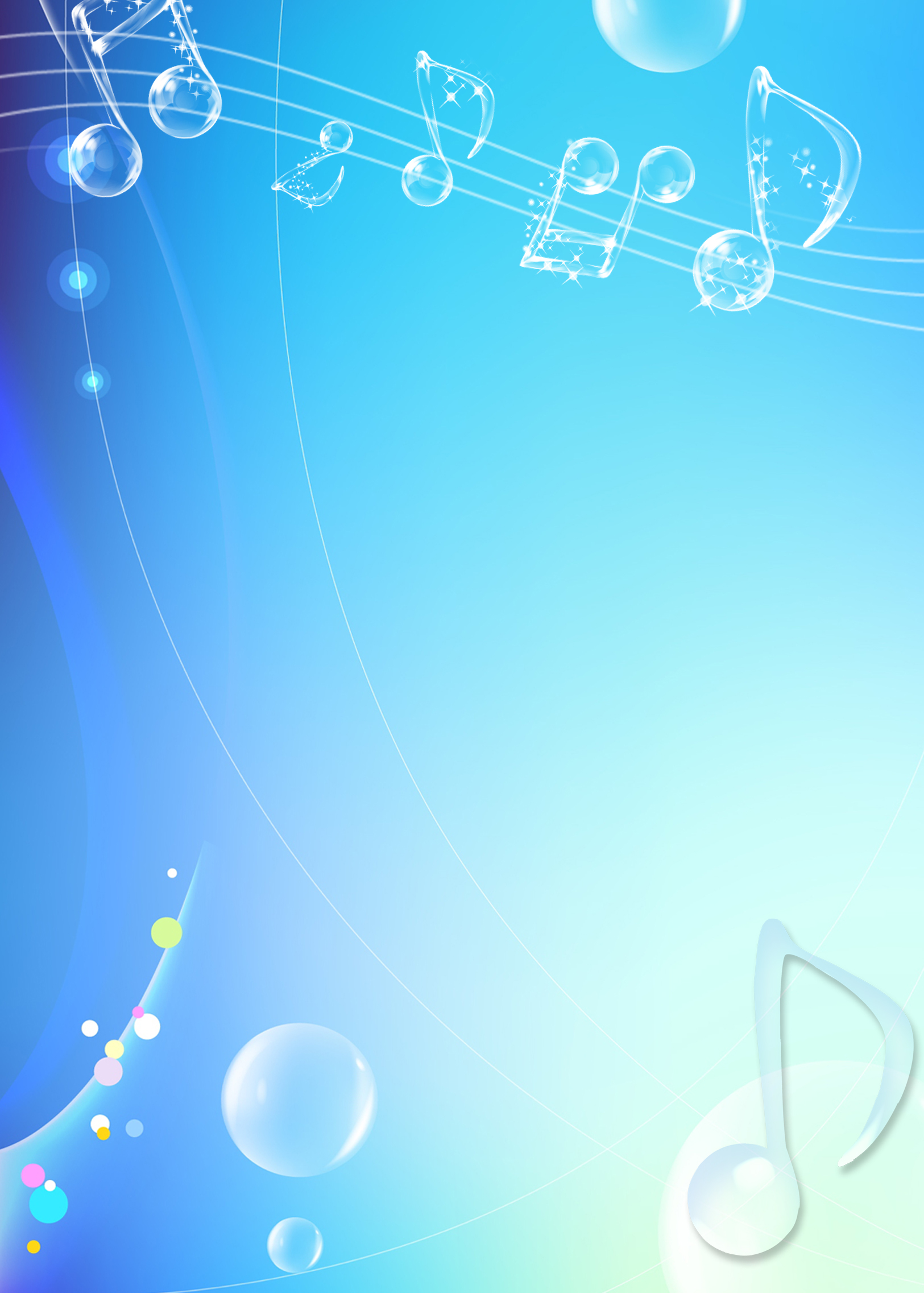 УДАРНЫЕ   МУЗЫКАЛЬНЫЕ  ИНСТРУМЕНТЫ
От колокола до колокольчика
разработала музыкальный руководитель Головина Елена Евгеньевна
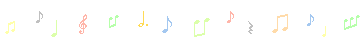 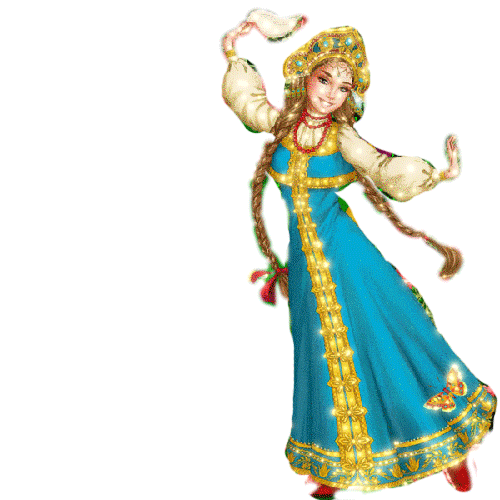 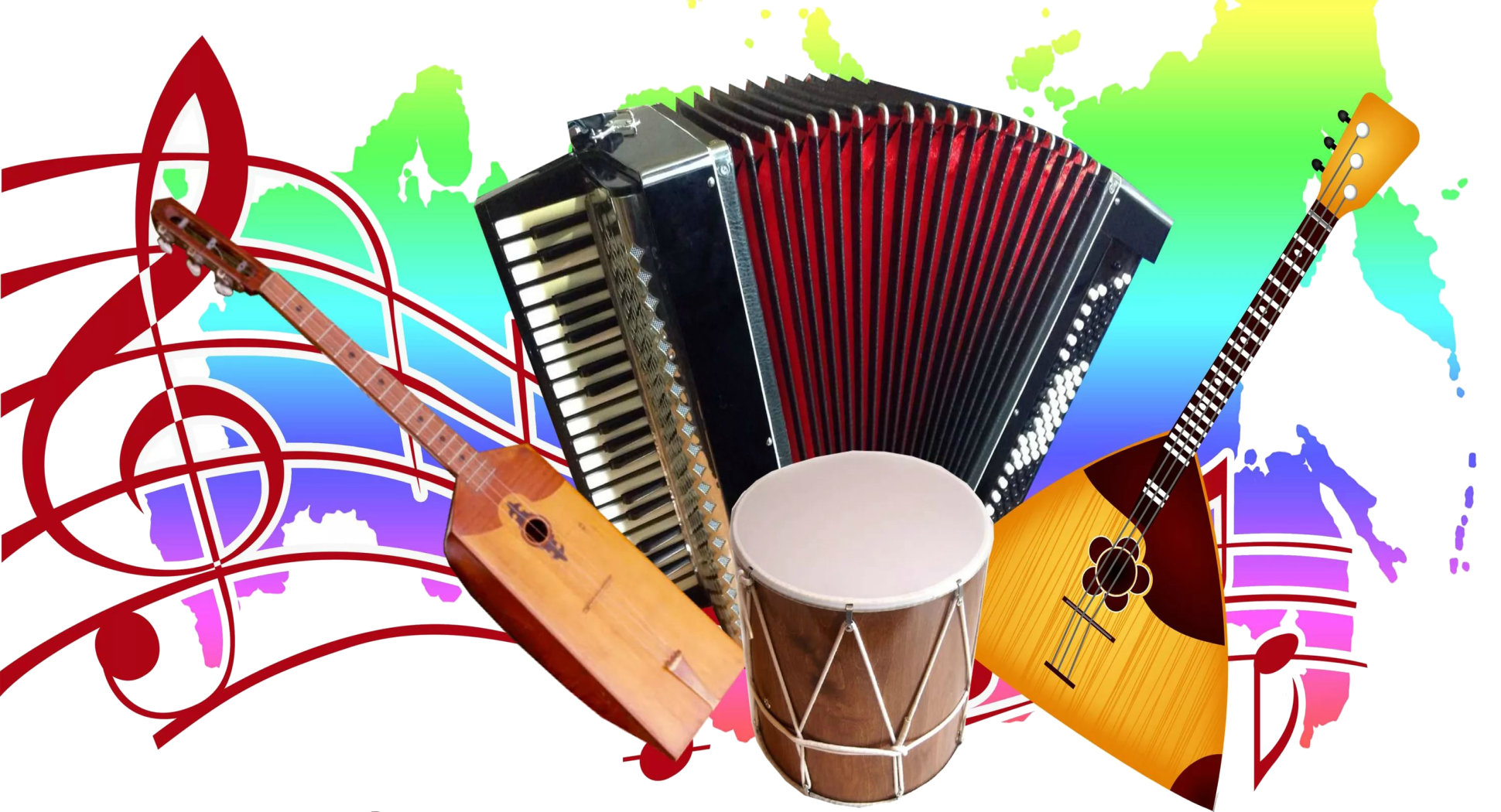 Рубцовскийкраеведческий  музей
Царь- колокол
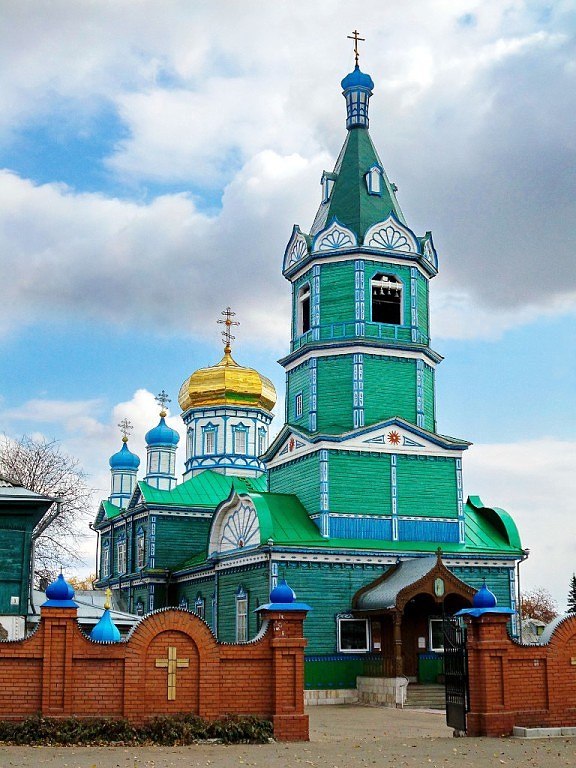